Ex.2 p14
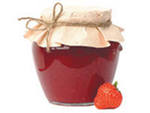 J_m        
Jam
_ _m_ _
Lemon
       
H_nd
hand
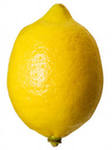 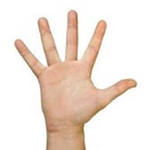 A_pl_
apple 



_g_ 
egg





d_l_
doll
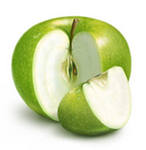 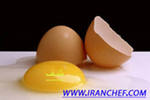 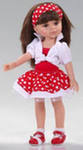 Ink – kite – egg - g
L_ _ _n. 
What is this?
            
                                                                      It is a lemon                                                                                                                                                                                   
R_b_t 
What is this?                         
                                                                      It is a robot                                                                                                                                                                                              
k_t_    
 What is this?   
                                                                        
                                                                      It is a kite                                                                                                                                                                        
M_ _ _n
What is this?                                                                                                                                              
                                                                      It is a melon
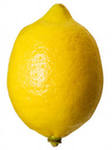 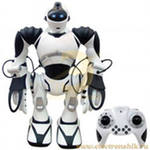 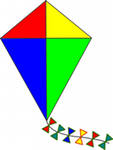 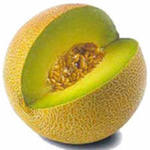 q_ _ _n
Who is she?
                                                                              she is the queen.
N_st
What is this?
                                                                            It is a nest.
_nk
What is this?
                                                                             It is ink.
P_n
What is this?
                                                                            It is a pen.
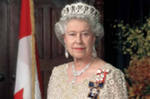 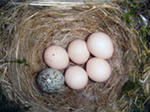 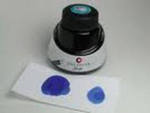 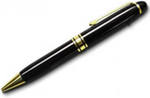 [ai] fine, side, slide, nine, line, like
Ii
                     [i] sit, six, his, this, disk,kiss.